小学校　体育科（運動領域）
〔第３学年及び第４学年〕
ゲーム：ベースボール型ゲーム
「ティーボール」
【思考力、判断力、表現力等編】
2
①あなたは、ティーボールで打つときにどの道具を使ったらいいと思いますか？
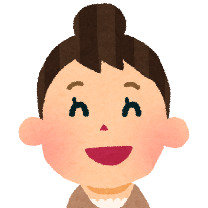 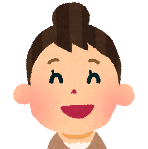 3
①あなたは、ティーボールで打つときにどの道具を使ったらいいと思いますか？　理由は？
A　バット
B　ラケット
C　その他（自分が使いたい道具）
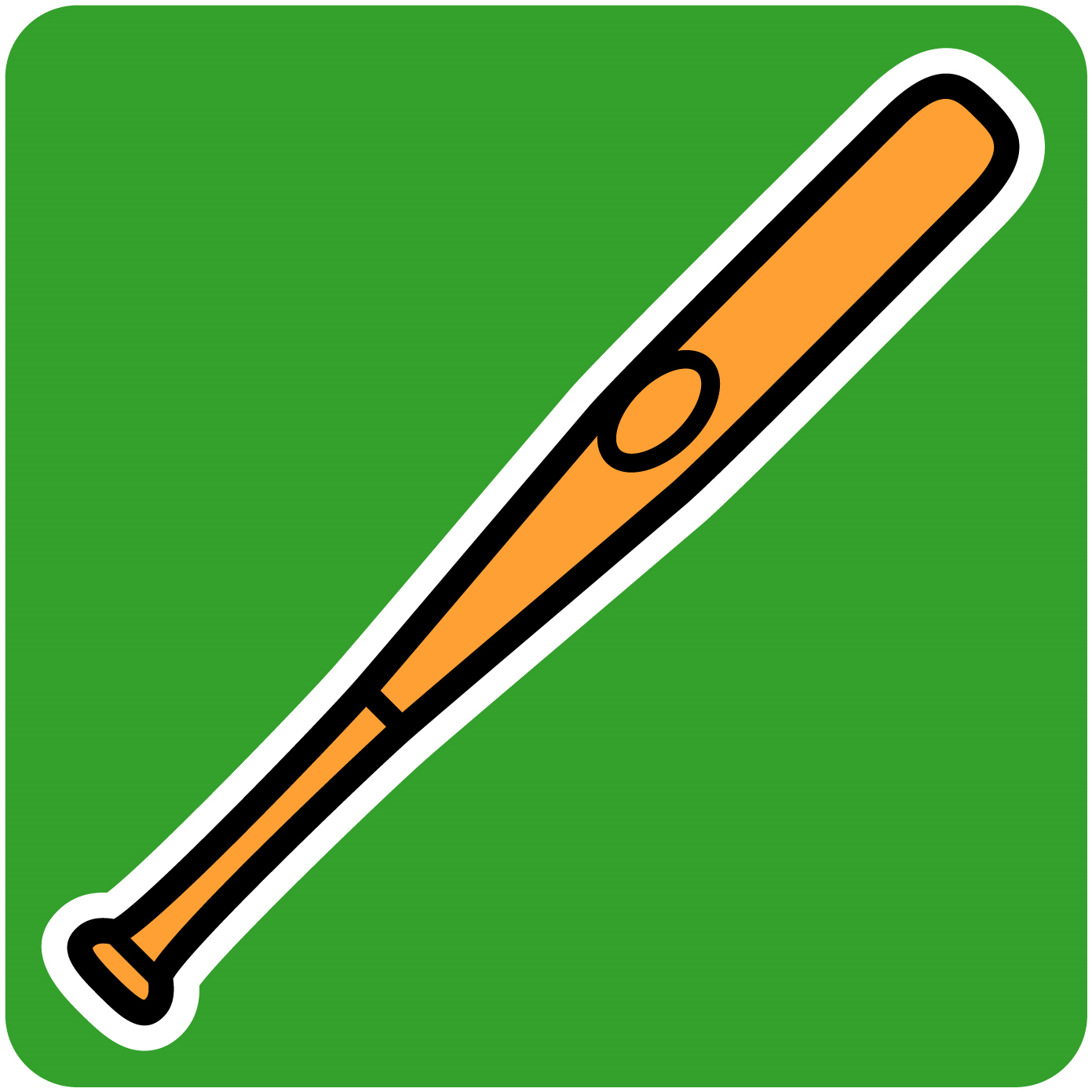 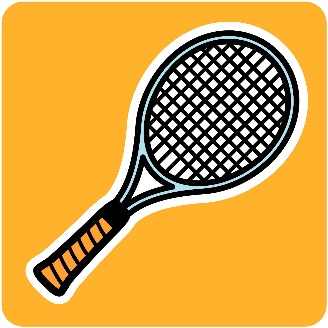 A　バット・・・遠くに打ちたい
　（※狙ったところに打ちたい）
4
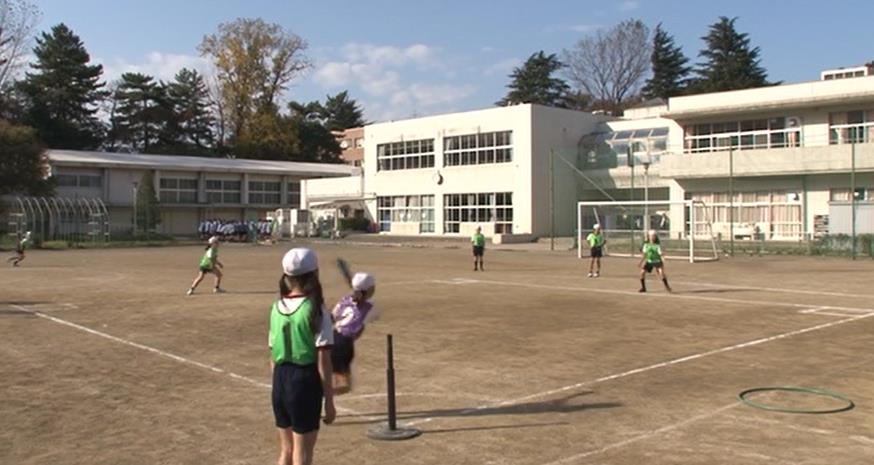 参考
「やさしいベースボール型授業（指導用教材）」一般社団法人日本野球機構（NPB）
B　ラケット・・・ボールに当てたい
　（※狙ったところに打ちたい）
5
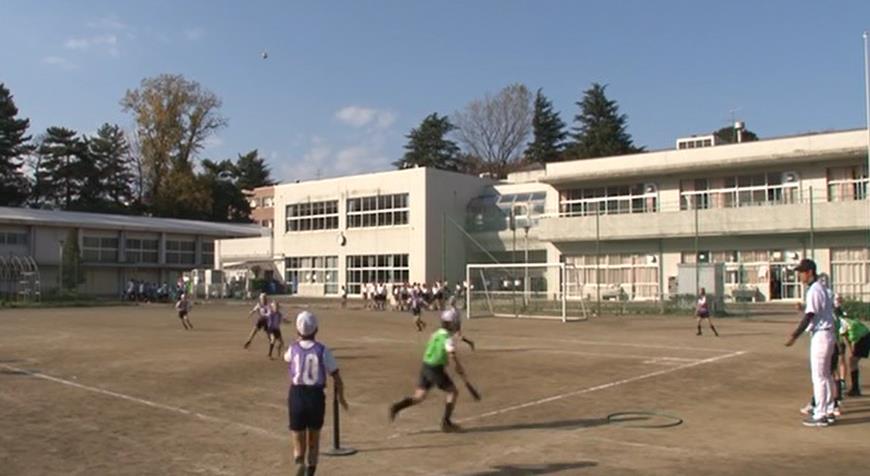 参考
「やさしいベースボール型授業（指導用教材）」一般社団法人日本野球機構（NPB）
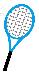 C　その他
例　・太くて短いバット
　　  ・ガムテープでぐるぐる
　　　巻きにしたバット
　　  ・バドミントン、卓球のラケット
6
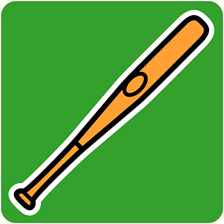 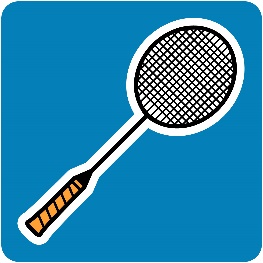 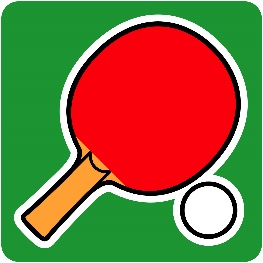 7
②どうしたら、もっと点数が取れるようになるのかな？
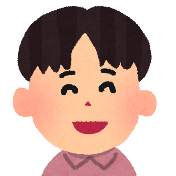 こうげき面
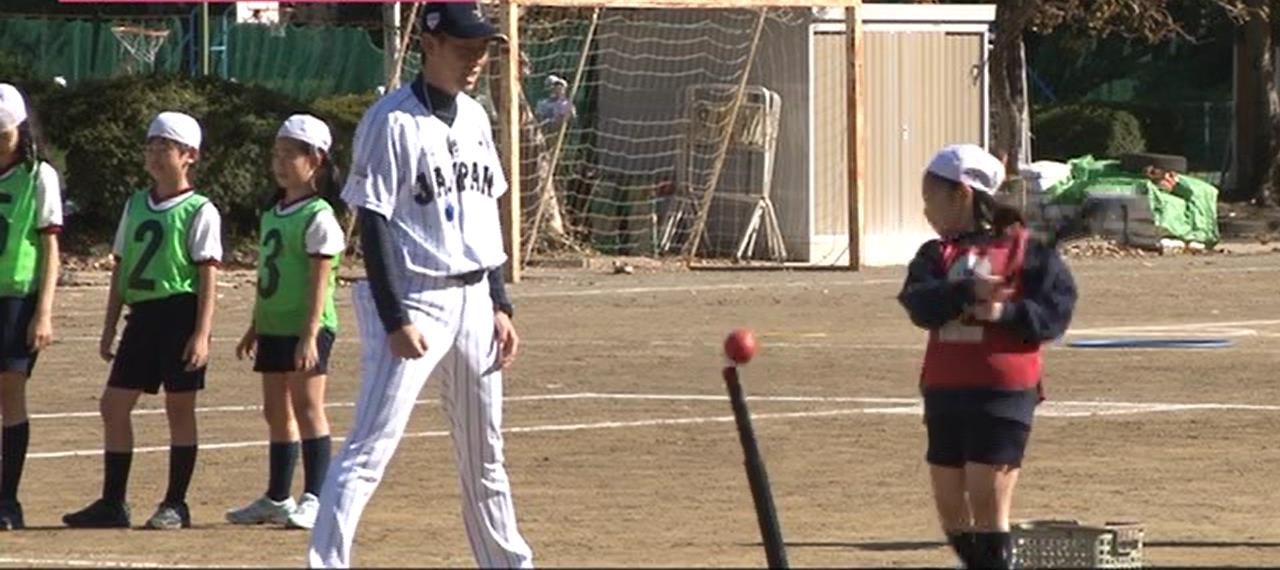 ※１　なかなかボールが飛ばない…
参考
「やさしいベースボール型授業（指導用教材）」一般社団法人日本野球機構（NPB）
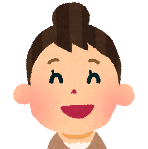 9
②（１）なかなかボールが前に飛びません。どうしたらいいと思いますか？　理由は？
A　ボールをよく見て打つ！
B　打つしゅん間に力を入れる！
C　その他（自分が考えた方法）
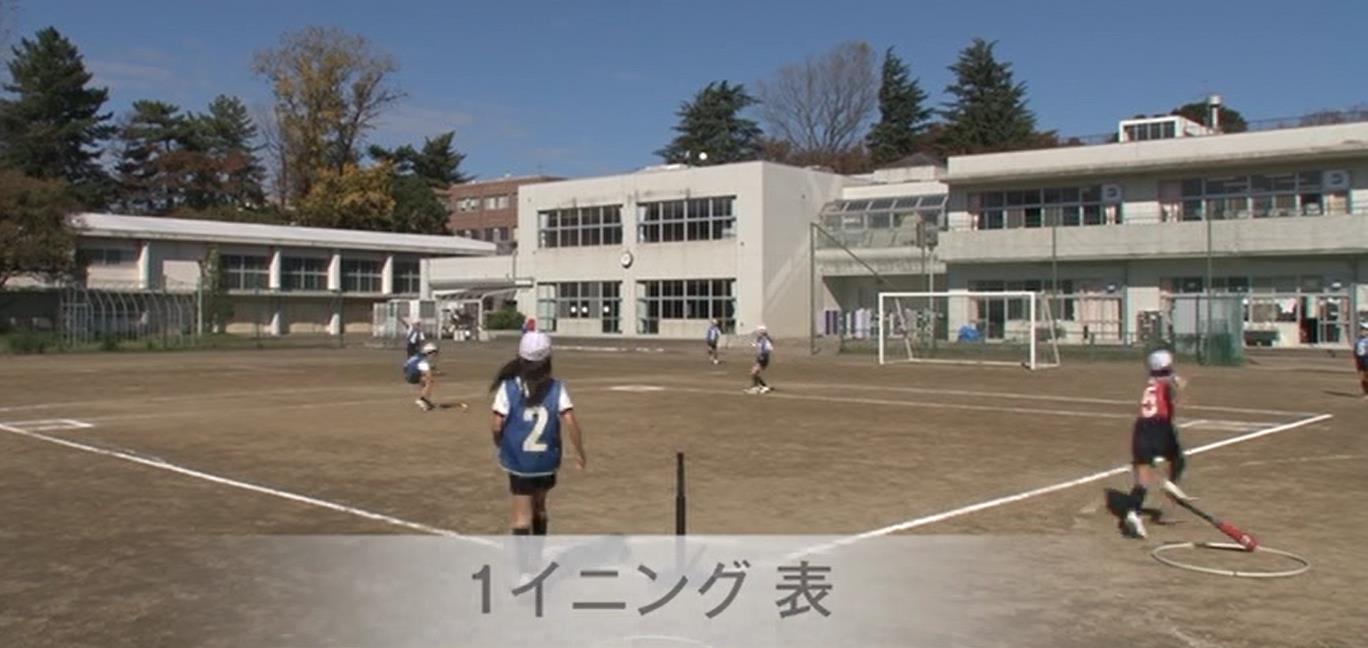 ※２　守りの正面ばかりにボールが飛び、
　　　高得点が出ない…
参考
「やさしいベースボール型授業（指導用教材）」一般社団法人日本野球機構（NPB）
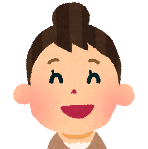 11
②（２）守りの正面ばかりに飛び、高得点が出ません。どうしたらいいと思いますか？　理由は？
A　守りがいないところをねらって打つ！
B　外野の頭をこえるくらい遠くへ打つ！C　その他（自分が考えた方法）
12
③どうしたら、もっと点数を取られないようになるのかな？
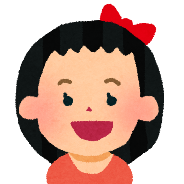 しゅび面
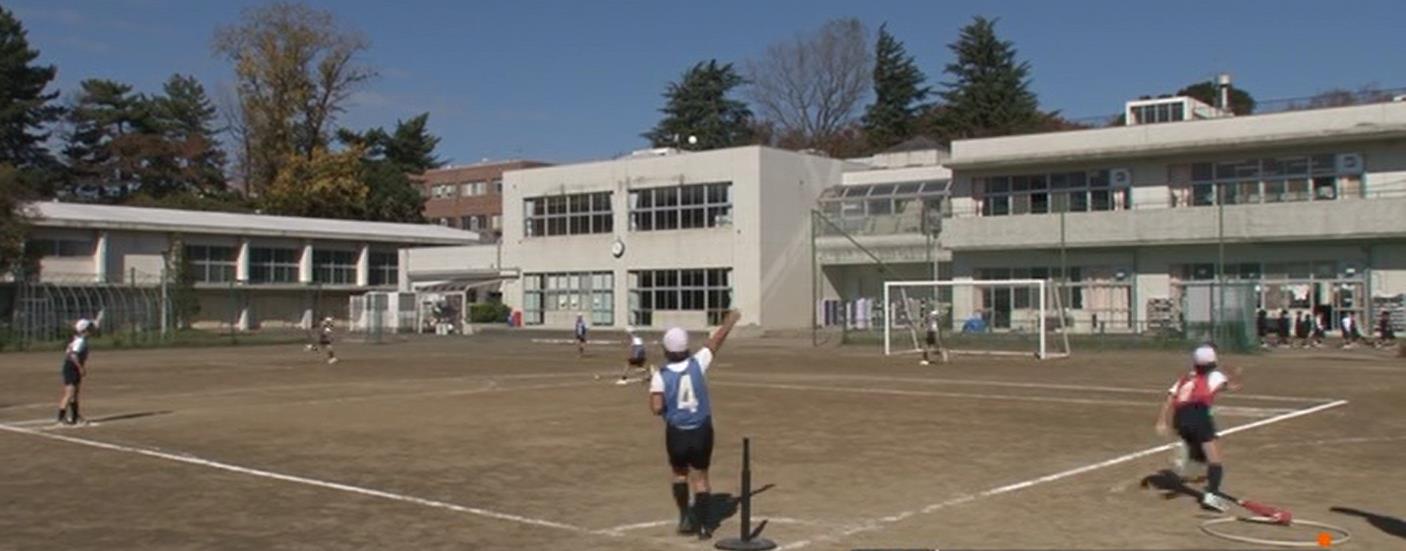 ※１　ボールが横をすり抜けていってしまう…
参考
「やさしいベースボール型授業（指導用教材）」一般社団法人日本野球機構（NPB）
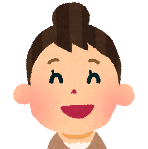 14
③（１）ボールが横をすりぬけていってしまいます。どうしたらいいと思いますか？　理由は？
A　少し後ろを守り、ボールの正面に
　　すばやく移動する。
B　相手が打ちそうな場所を予想して
　　守っておく。
C　その他（自分が考えた方法）
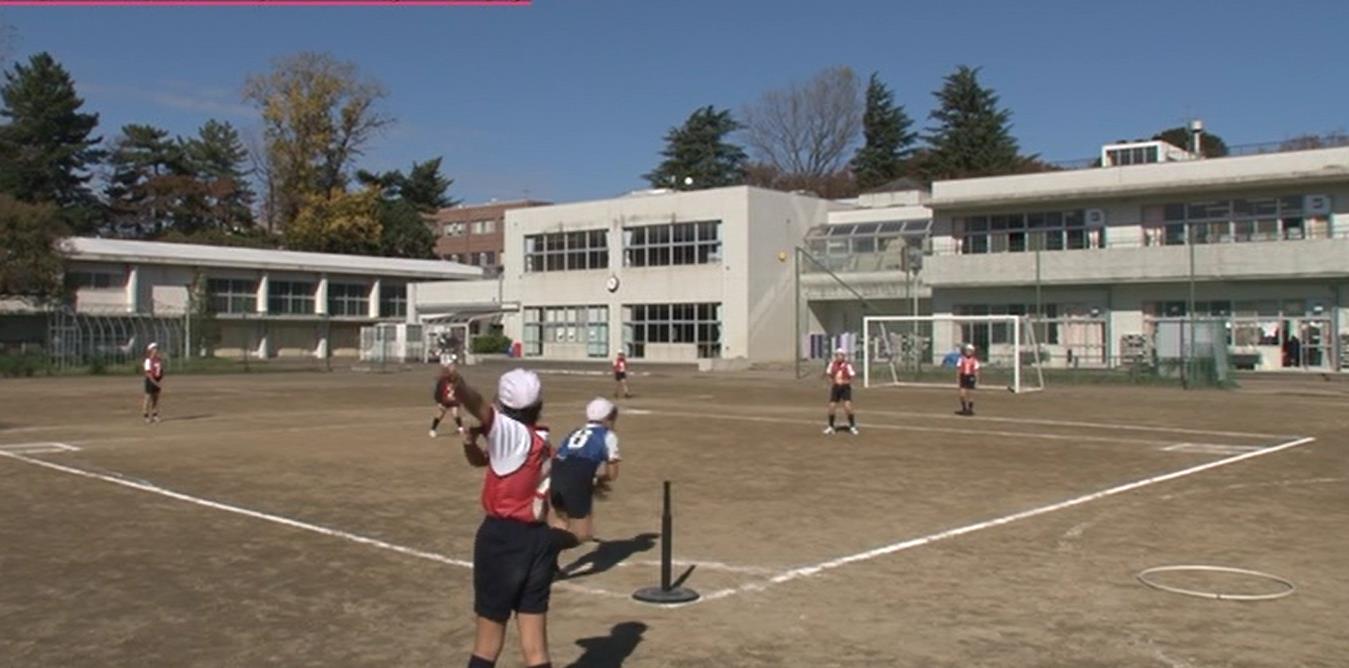 ※２　ボールが頭の上をこえていってしまう…
参考
「やさしいベースボール型授業（指導用教材）」一般社団法人日本野球機構（NPB）
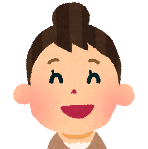 16
③（２）ボールが頭の上をこえていってしまいます。どうしたらいいと思いますか？　理由は？
A　もっと後ろに下がって守り、ボールを
　　後ろにやらないようにする。
B　相手が打ちそうな場所を予想して
　　守っておく。
C　その他（自分が考えた方法）
17
③（３）どうしたら、チームでもっと点数が取られないようになると思いますか？
考えたことを学習カードにまとめよう！
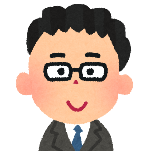 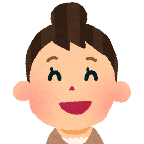 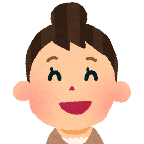 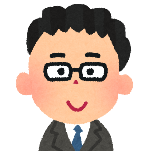 18
学習カードにまとめた理由などについては、授業の中でみんなで考えよう！
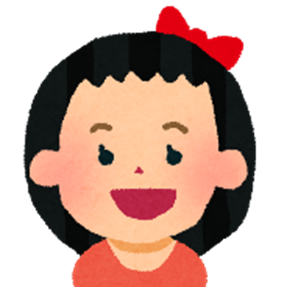 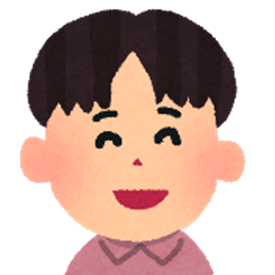